U2 The weather is fine all year round
M10  Weather
WWW.PPT818.COM
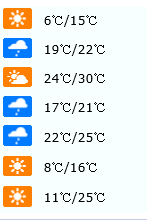 Revision

A: What’s the weather like in… ？
B:  It’s…
A:  What’s the temperature?
B:  It’s between… and… degrees.
Revision

A: What will the weather probably be like in Jiaxing on… ？
B: It will probably be… and the temperature will be between… and…
A: We had better bring …/ wear … , because…
When is the best time to travel around Hangzhou?
A: When is the best time to travel around Hangzhou?
B: The best time to travel around Hangzhou is in… , because…
A: What’s the weather like in Hangzhou in  summer / autumn / May/ December…?
 B: It’s usually sunny and hot …in Hangzhou in summer/ winter… 
       So we had better bring … / wear…
flowers come out /trees turn green …
lotus flowers
leavers turn gold then brown …
moon on the peaceful lake in autumn
There might be a lot of snow…
pre- reading
Is the US a very big country?
Do you know any famous cities or states  or areas in the US?
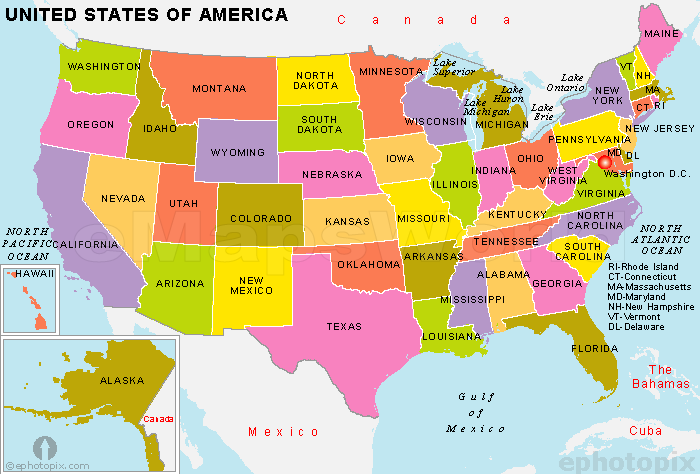 It is about 3, 000 miles (英里)                       (shanghai- Xinjiang 3200 miles)
Choose carefully about the places to see and the time to go.
Reading and vocabulary
What can you see in the pictures?
What season is it?
 What is the weather probably like?
Fast reading
Q 1: Where can you probably see this article?
a story book		B. a US history book		 C. a travelling magazine

Q 2: How many places are mentioned here?
√
Seven.
 New York and Washington DC
 New England
 California
 Seattle
 Alaska
 Texas and the southeast
√
________
√
________
________
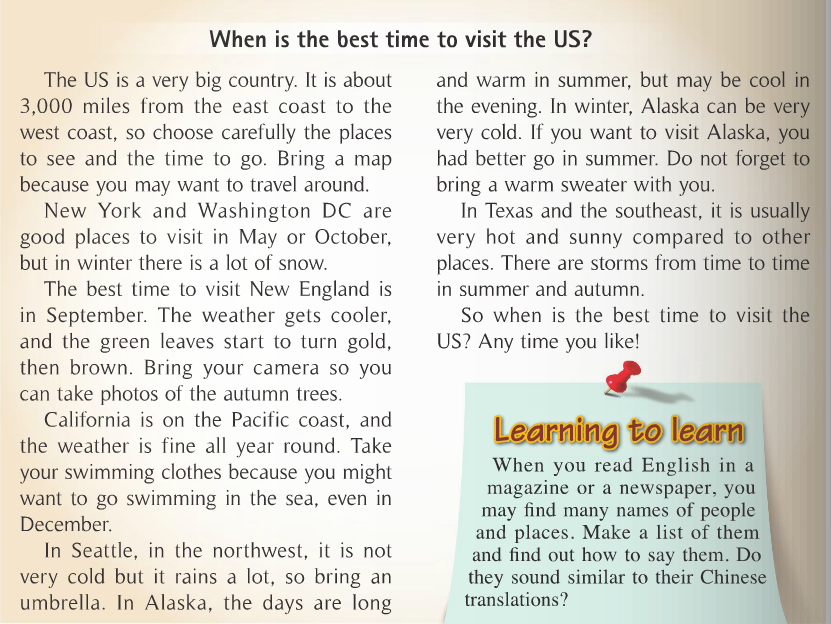 Complete the table.
in May or October
a lot of snow
it gets cooler in September
in September
a camera
fine all year round
swimming clothes
all year
days long and warm, cool in the evening
a warm sweater
in summer
very cold
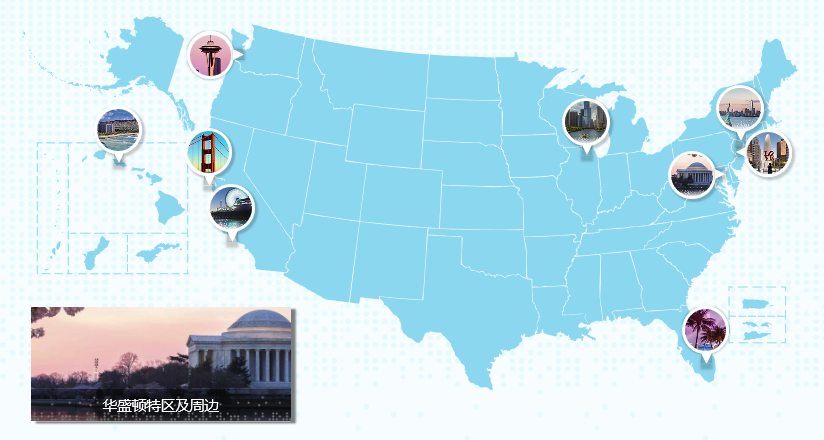 6. Alaska
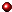 3. New England
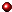 5. Seattle
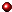 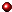 1. New York
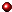 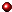 2. Washington DC
4. California
7. Texas
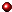 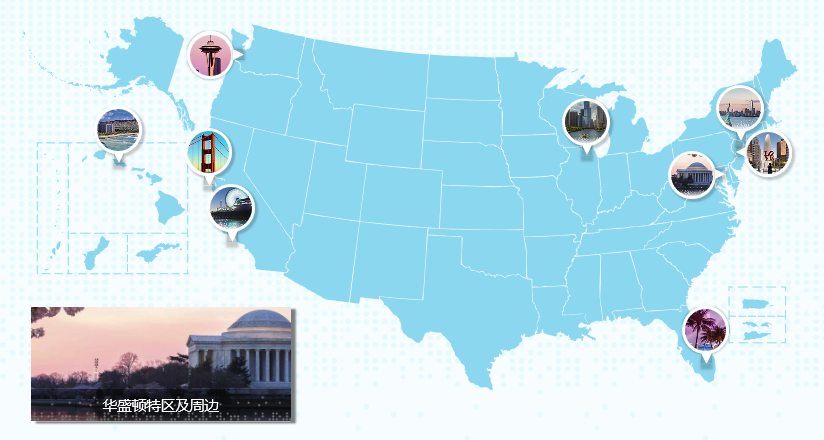 6. Alaska
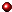 3. New England
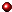 5. Seattle
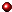 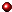 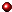 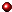 1. New York
4. California
2. Washington DC
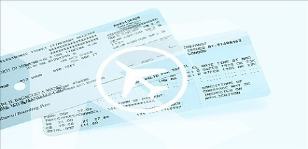 7. Texas
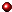 free
New York and Washington DC are good places_________ in _____or ________. But in winter there is ____________.
to visit
May
October
a lot of snow
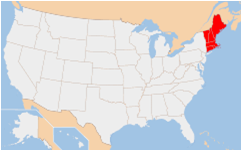 New England
The best time to visit New England is__________  (month). The weather_______________, and the leaves start to_____________________.  Bring your __________ so you can ___________of the _______________.
in September
turn gold then brown
gets cooler
camera
autumn trees
take photos
California
California is on____________,  and the weather is fine____________. Take your_______________
 because you might____________________,    even in _______________
the Pacific coast
all year round
swimming clothes
want to go swimming in the sea
December
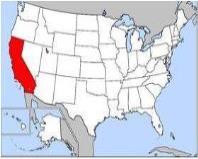 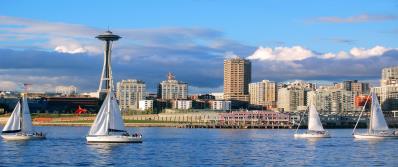 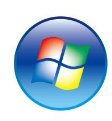 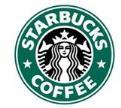 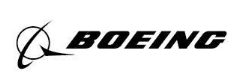 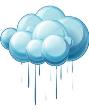 Rainy days
150 /365d
Seattle
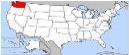 northwest
In Seattle, in the___________, it is not very cold but_______________, so bring _______________.
it rains a lot
an umbrella
In winter, it can be ________. Don’t forget to _______________
very very cold
bring a  very warm sweater with you.
Alaska
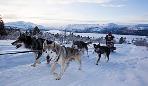 Dog race
4~16℃ summer
-7~ -29 ℃ winter
Polar light
In summer,  the days are_______ and________, but may be______ in the evening.
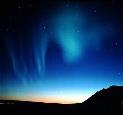 If you want to visit Alaska,  you’d better go in ____________
long
warm
summer
cool
Texas and the southeast
对比
very hot and sunny
storms from time to time
It is usually _______________ compared to other places. There are
 _____________________in summer and autumn.
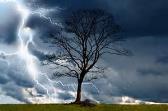 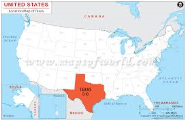 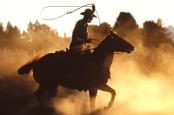 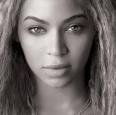 Let’s talk    When is the best time to visit … ?
Shanghai
Harbin
Hainan island
Your friend Betty wants to visit China. But she doesn’t know what is the weather like in China. China is the second largest  country in the world. Could you help her to choose carefully the places to see and the time to go? Please give her some suggestions.
what’s the weather like there?
 What can you do there?
 What should you bring or wear? Why?
words you may need
   a pair of sunglasses
  down [daun] coat 羽绒衣
   boots 长筒靴
   warm sweater
Life is a journey to experience to learn and to enjoy..